تفاوت یخ بهداشتی تیباو یخ های غیر بهداشتی (سنتی )
تاریخچۀ تولید یخ در ایران ، به اواخر دهۀ 1340 و 50 خورشیدی بر می گردد که عده ای از مردم ، با استفاده از یخچال های طبیعی ، در فصول سرد سال ، یخ تولید می کردند و در همان یخچال ها ، برای مصرف در فصول گرم سال ، نگهداری و انبار می کردند . با ظهور تکنولوژی تولید صنعتی یخ در ایران ، تولید یخ به شکل صنعتی آغاز شد . با گذشت دهه ها و ازدیاد        بی رویۀ جمعیت و عدم توجه بسیاری از صنایع ، آبهای سطحی و سفره های آب زیرزمینی به شدت آلوده شد .
گردآورنده : هومن کلبادی
1
تفاوت یخ بهداشتی تیبا و یخ های غیر بهداشتی (سنتی )
با توجه به اینکه در سیستم تولید صنعتی قدیمی یخ ( تولید یخ های قالبی با استفاده از حوضچۀ آب نمک و کندانسورهای آمونیاکی و قالب های فلزی و غیر بهداشتی ) سیستم تصفیۀ آب ، بسیار ابتدایی بوده و صرفاً با افزودن مواد ضدعفونی کننده ای مثل کلر ، سعی در تصفیۀ آب مصرفی برای تولید یخ انجام می شد ، بیماری های زیادی بر اثر مصرف یخ های غیر بهداشتی صنعتی ( که اساساً برای مصارف صنعتی تولید شده بودند نه خوراکی ) شیوع پیدا کرد
گردآورنده : هومن کلبادی
2
تفاوت یخ بهداشتی تیبا و یخ های غیر بهداشتی (سنتی )
این مطلب موجب شد به دلیل اهمیت مقولۀ سلامت و بهداشت در کشورهای پیشرفته ، تحولات شگرفی در صنعت تولید یخ پدید آمد و دستگاه هایی کاملاً مکانیزه و مجهز برای تولید یخ پا به عرصۀ وجود گذاشتند که از سیستم هوشمند تصفیۀ آب بهره می بردند و یخ تولیدی توسط این دستگاه ها ، یخ های کاملاً بهداشتی و با رعایت تمام استانداردهای بهداشتی و کیفی و عاری از هرگونه آلاینده بودند
گردآورنده : هومن کلبادی
3
تفاوت یخ بهداشتی تیبا و یخ های غیر بهداشتی (سنتی )
شرکت ما ، شرکت یخ شهرگیر ، با بیش از نیم قرن تجربه در تولید انواع یخ ، به عنوان شرکتی پیشرو در این صنعت ، اولین شرکتی در ایران بود که با صرف هزینۀ بسیار زیاد و پشت سر گذاشتن موانع بسیار زیاد ناشی از تحریم ها ، تصمیم به ورود دستگاه تمام مکانیزه و بدون دخالت دست تولید یخ تیوبی به ایران گرفت تا بتوانیم یخی صددرصد بهداشتی با نام تجاری     یخ بهداشتی تیـبـا را در اختیار شما مردم عزیز قرار دهیم .
گردآورنده : هومن کلبادی
4
تفاوت یخ بهداشتی تیبا و یخ های غیر بهداشتی (سنتی )
در ادامه ، تعدادی عکس از خط تولید یخ های قالبی و غیر بهداشتی (اصطلاحاً صنعتی و در واقع سنتی) در اختیار شما عزیزان قرار داده می شود  که  ببینید قبل از یخ بهداشتی تیبا ، چه یخ های آلوده و غیر بهداشتی به عنوان یخ خوراکی در اختیار شما عزیزان قرار می گرفت . قضاوت و انتخاب با شماست .
                      ایرانی ، شایستۀ بهترینهاست
گردآورنده : هومن کلبادی
5
تفاوت یخ بهداشتی تیبا و یخ های غیر بهداشتی (سنتی )
حوضچه های آب نمک و محل استقرار قالب های فلزی یخ
برای تشکیل قالب های یخ
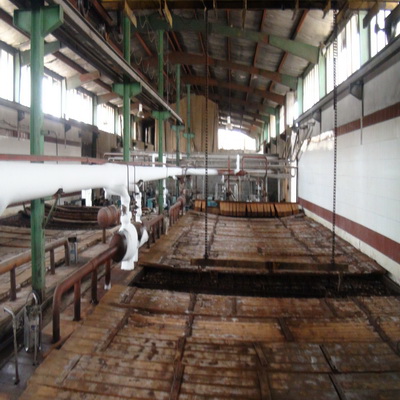 گردآورنده : هومن کلبادی
6
تفاوت یخ بهداشتی تیبا و یخ های غیر بهداشتی (سنتی )
قالب های فلزی یخ ( صنعتی و غیر بهداشتی )
غوطه ور در آب نمک
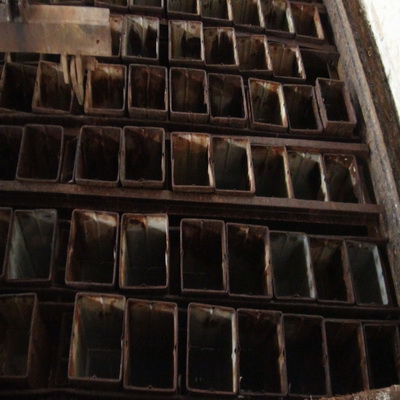 گردآورنده : هومن کلبادی
7
تفاوت یخ بهداشتی تیبا و یخ های غیر بهداشتی (سنتی )
حوضچۀ آب گرم برای قرار گرفتن قالب های حاوی یخ
به منظور جداسازی یخ از قالب
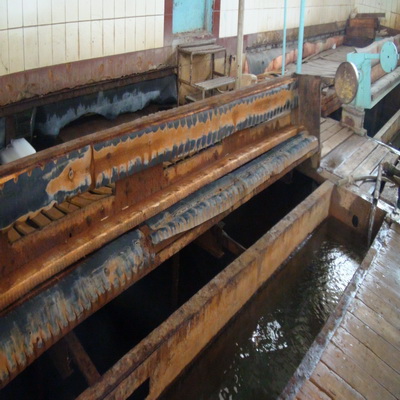 گردآورنده : هومن کلبادی
8
تفاوت یخ بهداشتی تیبا و یخ های غیر بهداشتی (سنتی )
قرار دادن قالب های حاوی یخ در حوضچۀ آب گرم
برای جدا کردن یخ قالبی از داخل قالب ها
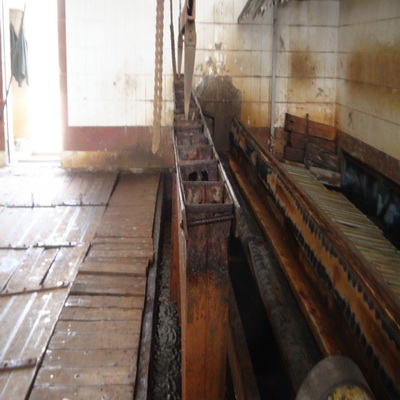 گردآورنده : هومن کلبادی
9
تفاوت یخ بهداشتی تیبا و یخ های غیر بهداشتی (سنتی )
قالب های حاوی یخ ، غوطه ور در داخل آب گرم
در حال جدا سازی از قالب
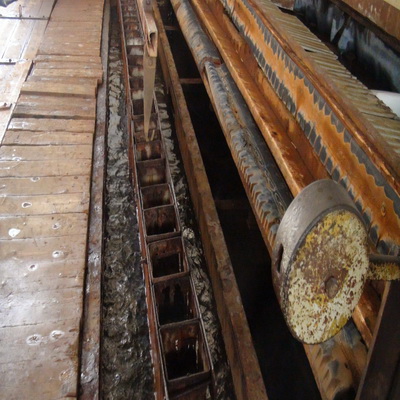 گردآورنده : هومن کلبادی
10
تفاوت یخ بهداشتی تیبا و یخ های غیر بهداشتی (سنتی )
قالب های حاوی یخ که در حال جداسازی از قالب هستند
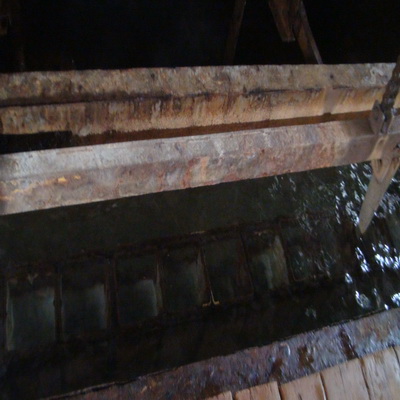 گردآورنده : هومن کلبادی
11
تفاوت یخ بهداشتی تیبا و یخ های غیر بهداشتی (سنتی )
یخ های قالبی ، در حال رها شدن از قالب فلزی
پس از چند دقیقه قرار گرفتن در آب گرم
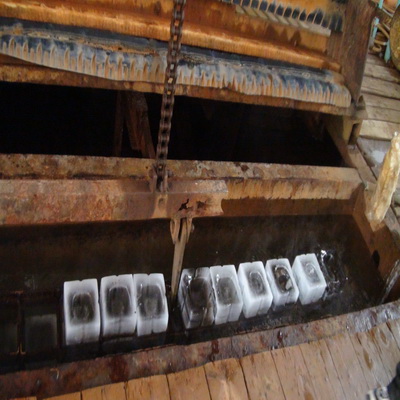 گردآورنده : هومن کلبادی
12
تفاوت یخ بهداشتی تیبا و یخ های غیر بهداشتی (سنتی )
یخ های قالبی ( صنعتی و سنتی ) در حال خروج از قالب
و آماده شدن برای انتقال به سردخانه
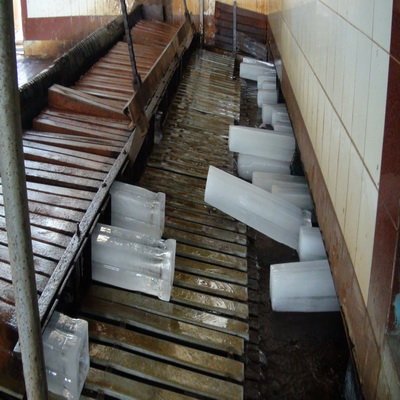 گردآورنده : هومن کلبادی
13
تفاوت یخ بهداشتی تیبا و یخ های غیر بهداشتی (سنتی )
قالب های یخ ( صنعتی ) در سردخانه
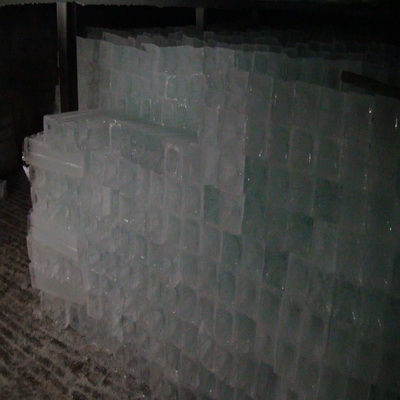 گردآورنده : هومن کلبادی
14
تفاوت یخ بهداشتی تیبا و یخ های غیر بهداشتی (سنتی )
آبگیری قالب های خالی برای تولید مجدد یخ
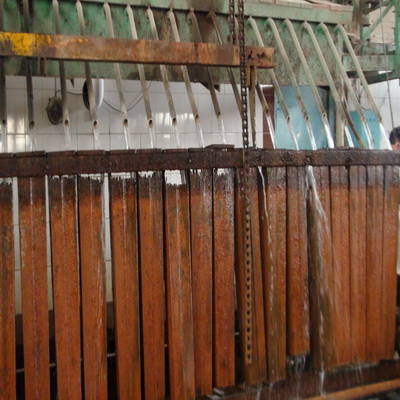 گردآورنده : هومن کلبادی
15
تفاوت یخ بهداشتی تیبا و یخ های غیر بهداشتی (سنتی )
یخ های قالبی که طی فرآیند تولید سنتی (صنعتی) که توسط عکسهای اسلایدهای قبلی نشان داده شد ، به دلیل نوع مصرفی که برای آنها در نظر گرفته شده بود ( استفاده در صنعت و به منظور خنک کاری و سردسازی محموله های کشتارگاهی ) عمدتاً بدون رعایت استانداردهای یخ بهداشتی و خوراکی تولید می شوند و به هیچ عنوان مناسب مصارف خوراکی نیستند و مصرف اینگونه یخ های غیر بهداشتی ، می تواند منشا بسیاری از بیماری های گوارشی و خطرناک ، مانند وبا (به خصوص در کودکان) شود .
گردآورنده : هومن کلبادی
16
تفاوت یخ بهداشتی تیبا و یخ های غیر بهداشتی (سنتی )
قضاوت با شماست 

وظیفۀ ما ، اطلاع رسانی است

ایرانی ، شایستۀ بهترین هاست
هومن کلبادی
hoomankolbadi@gmail.com
گردآورنده : هومن کلبادی
17